ЗНАТОКИ ДОРОЖНЫХ ПРАВИЛ
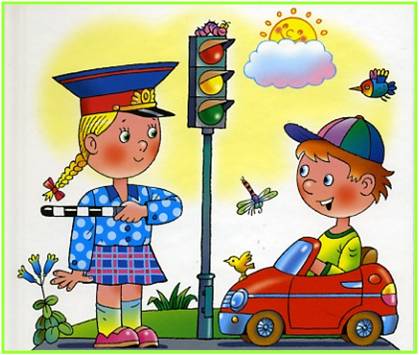 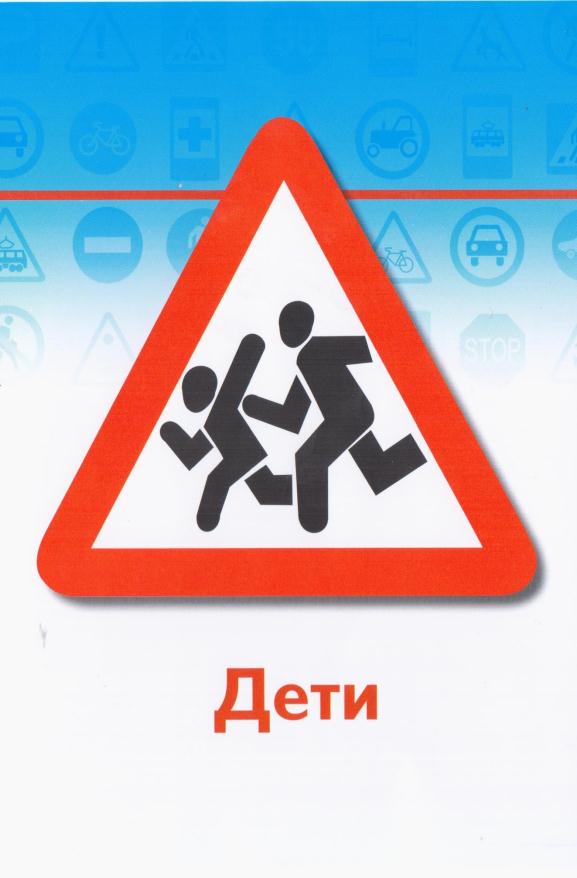 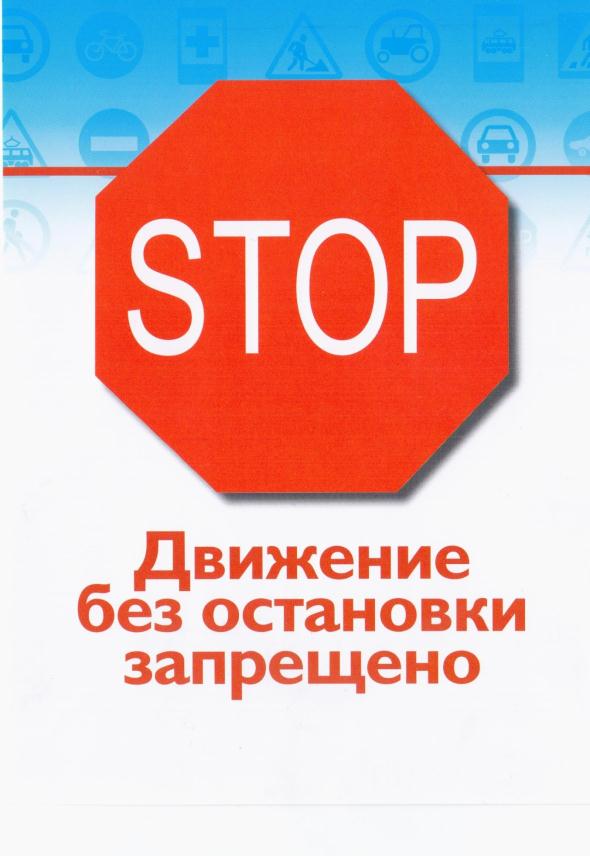 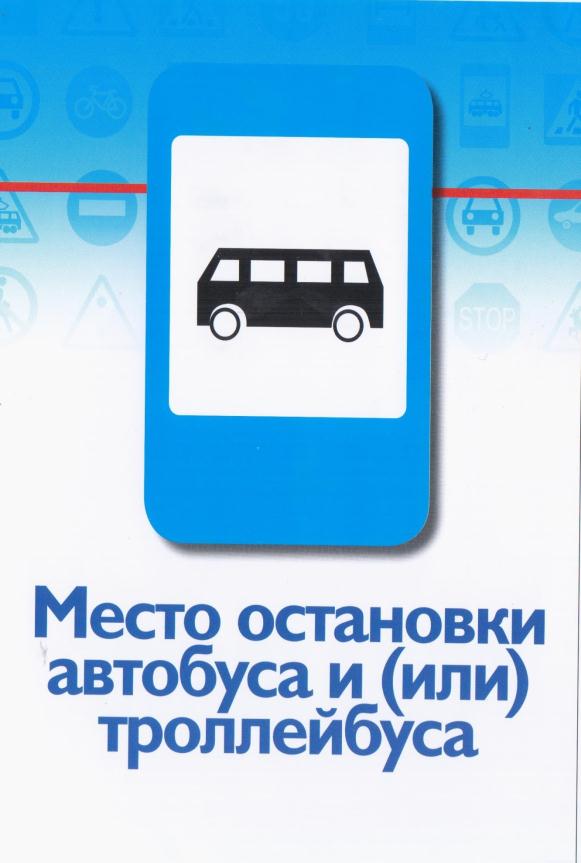 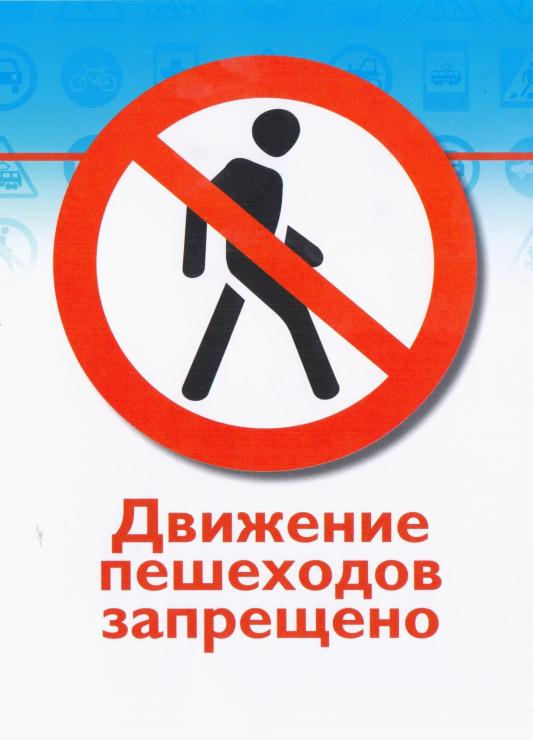 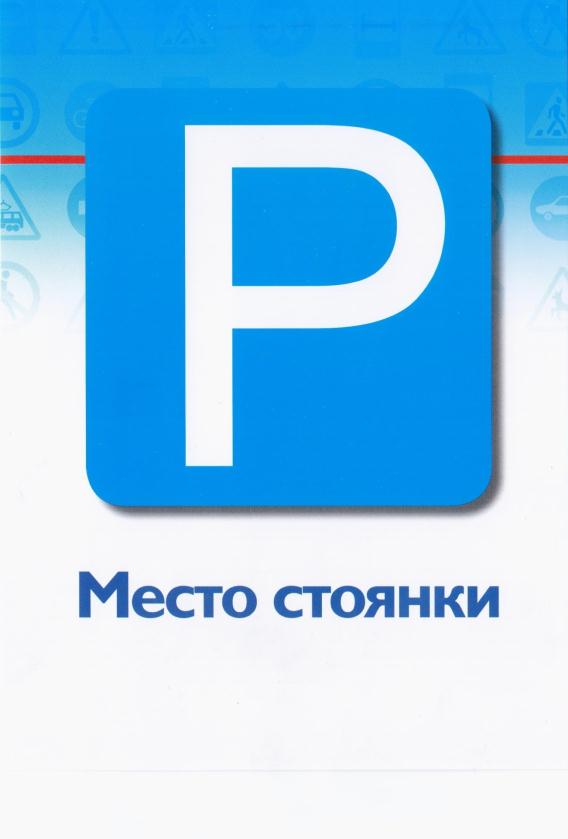 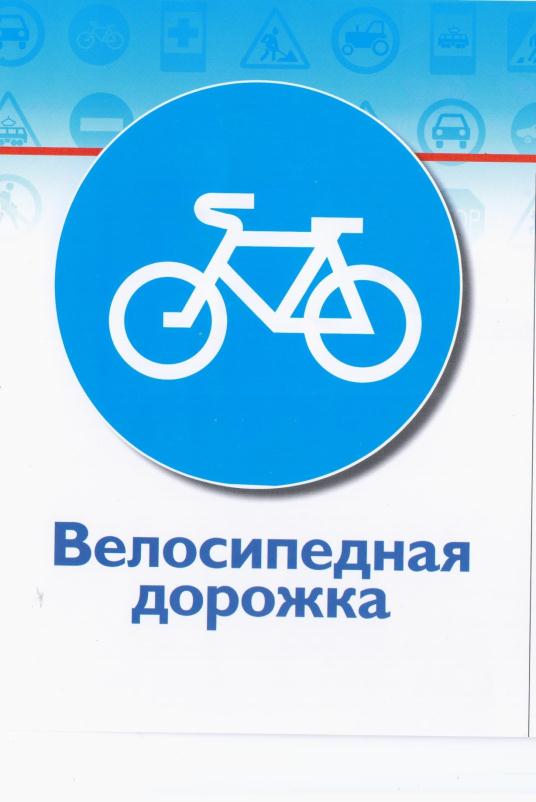 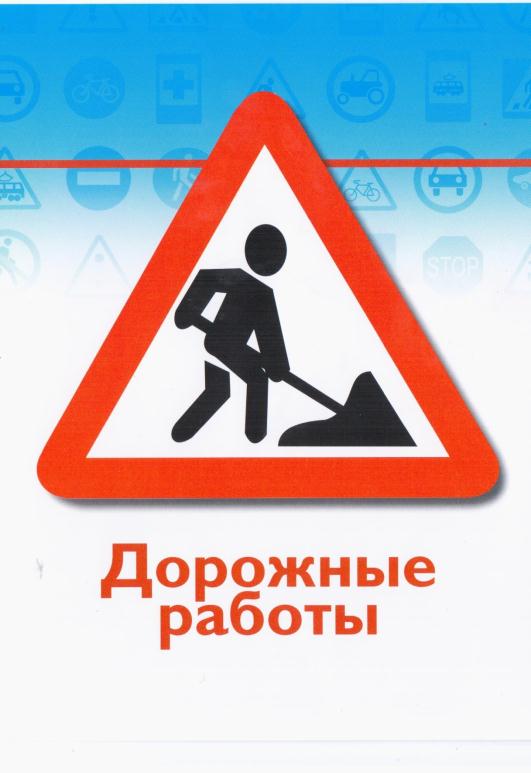 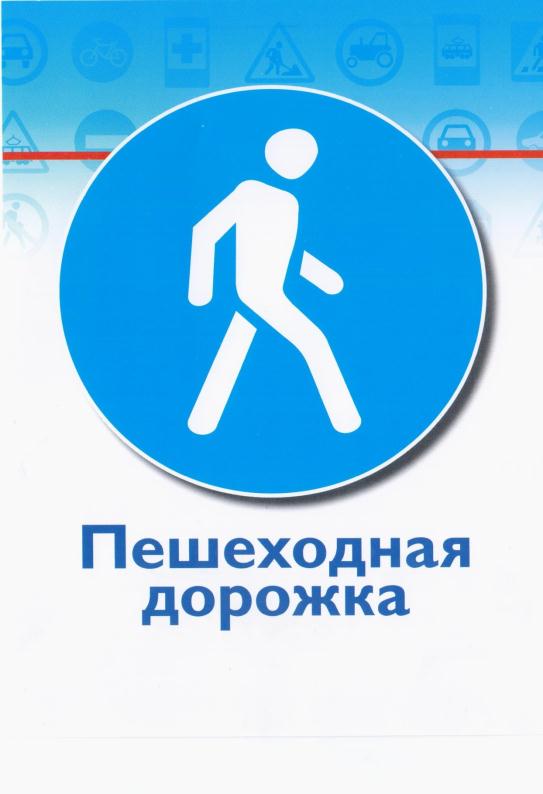 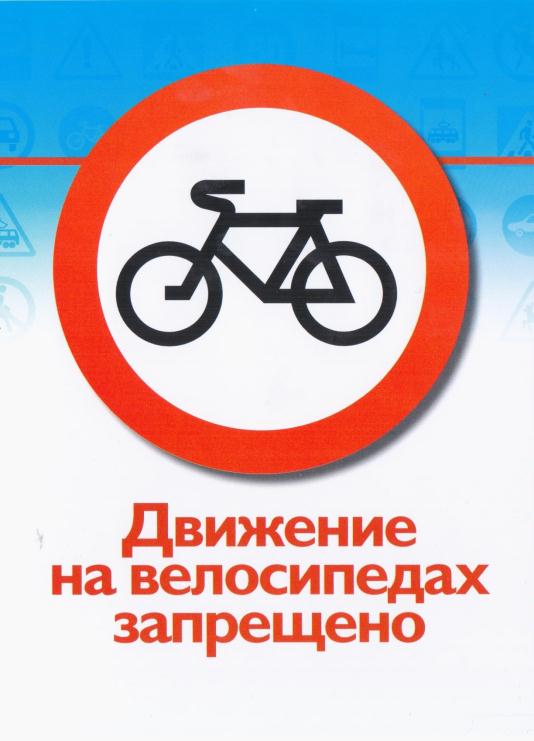 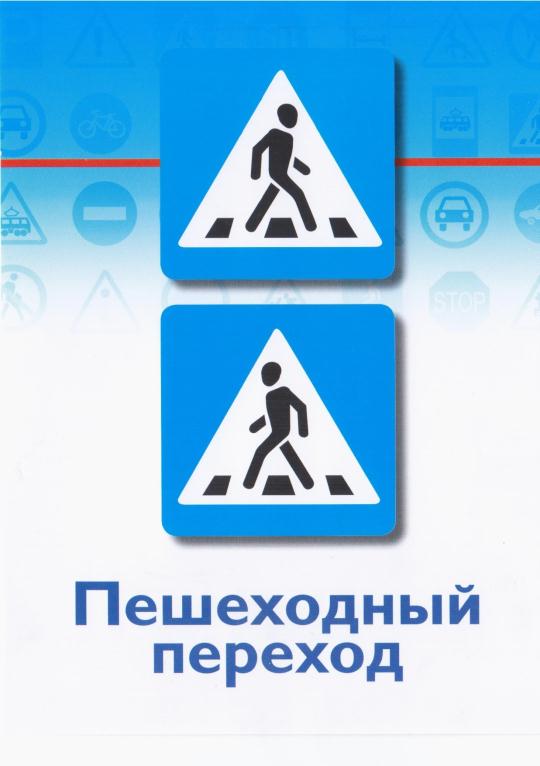 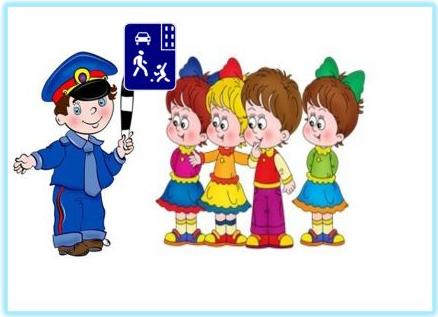 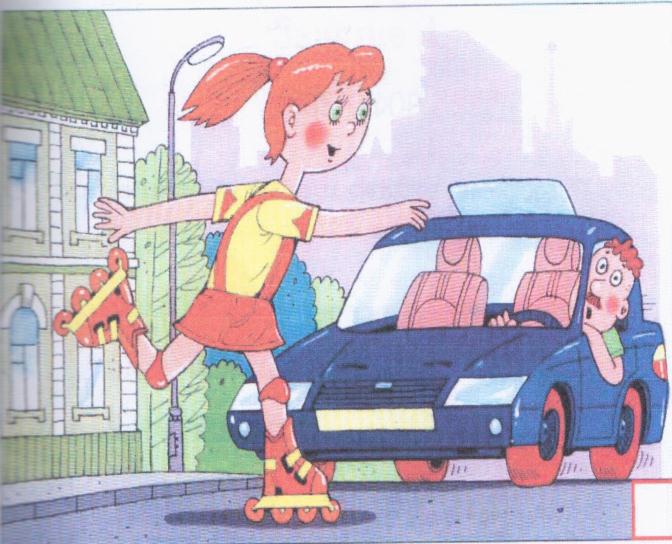 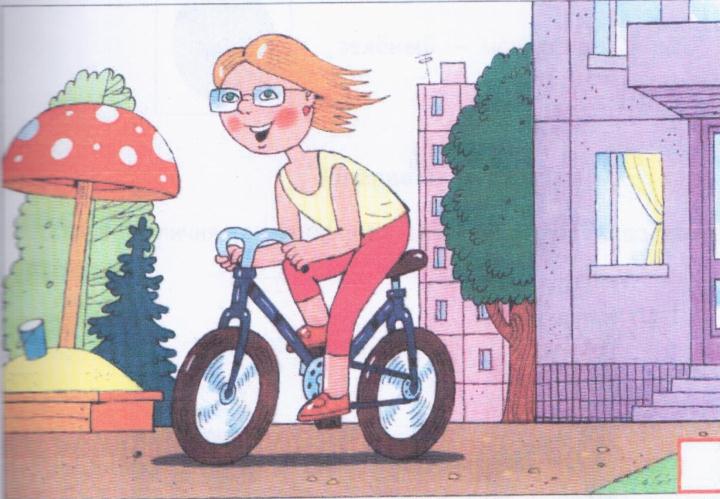 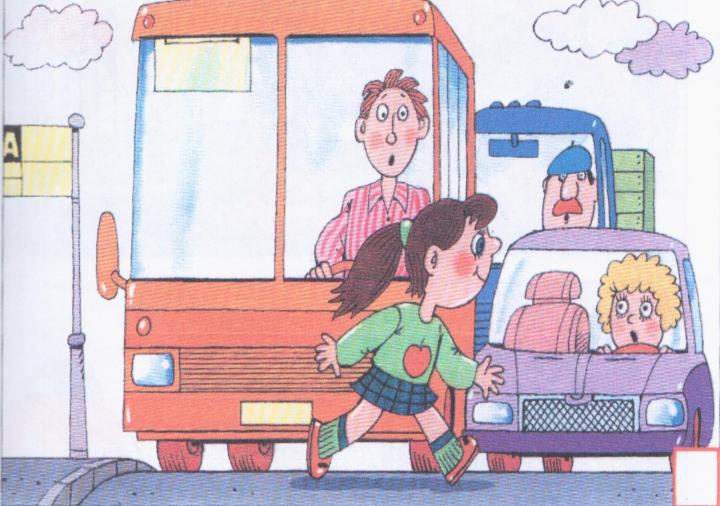 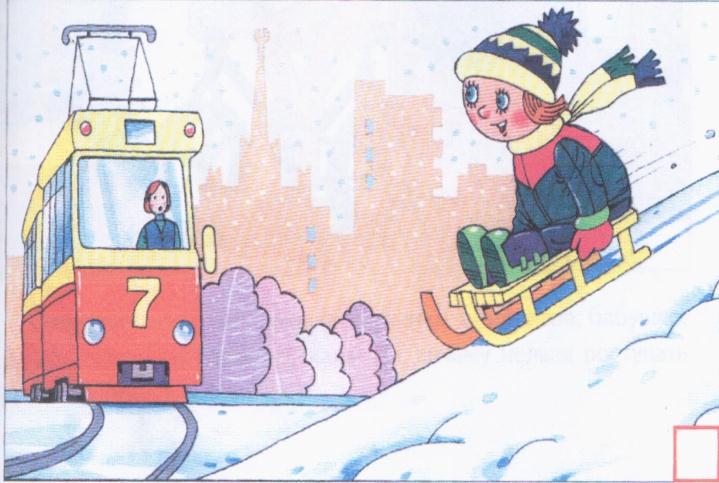 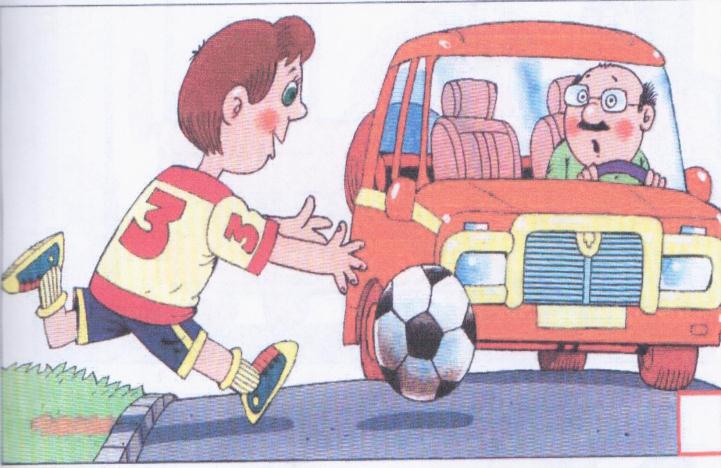 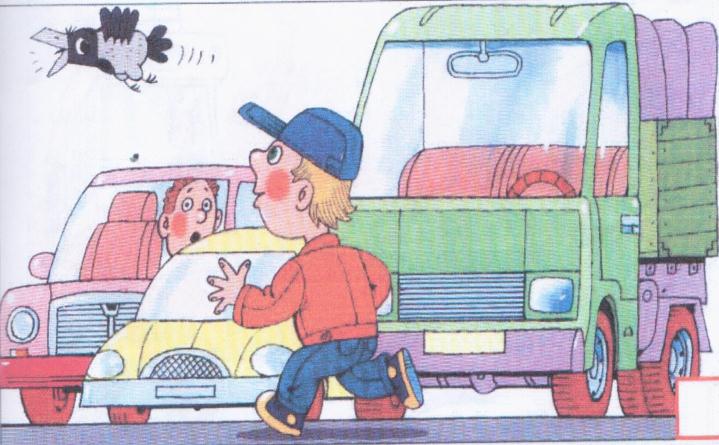 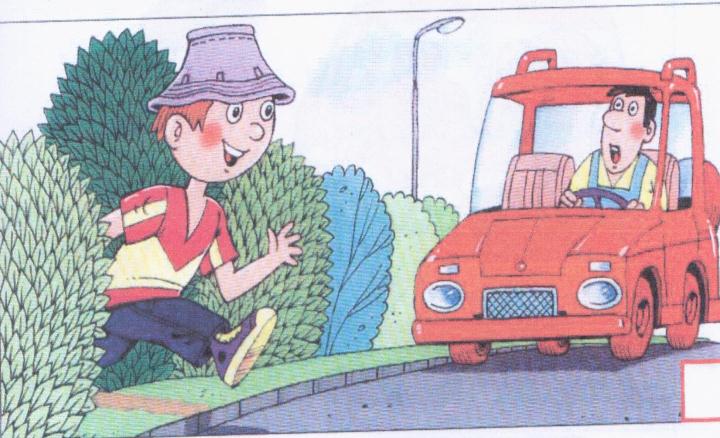 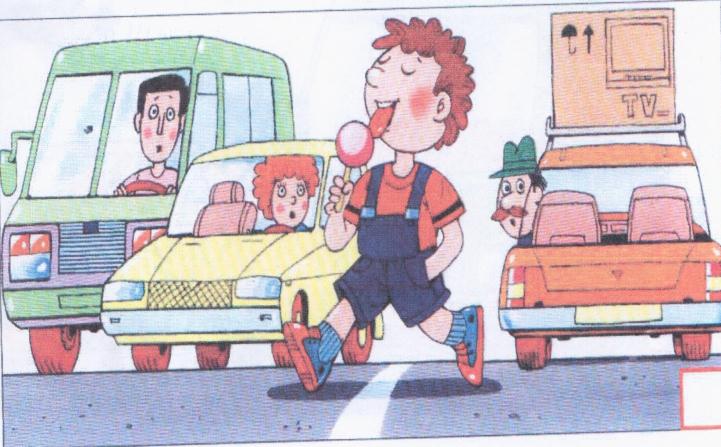 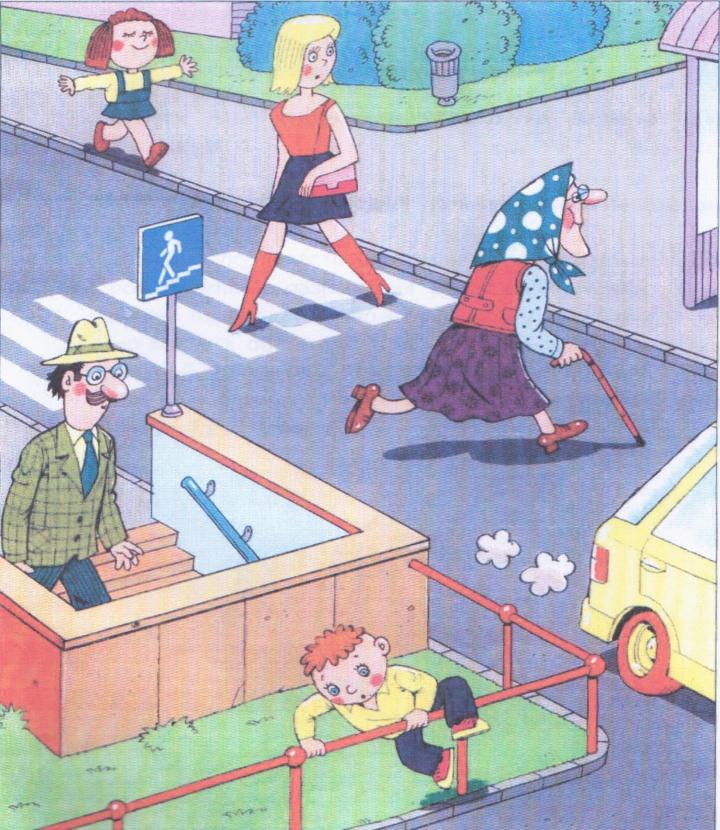 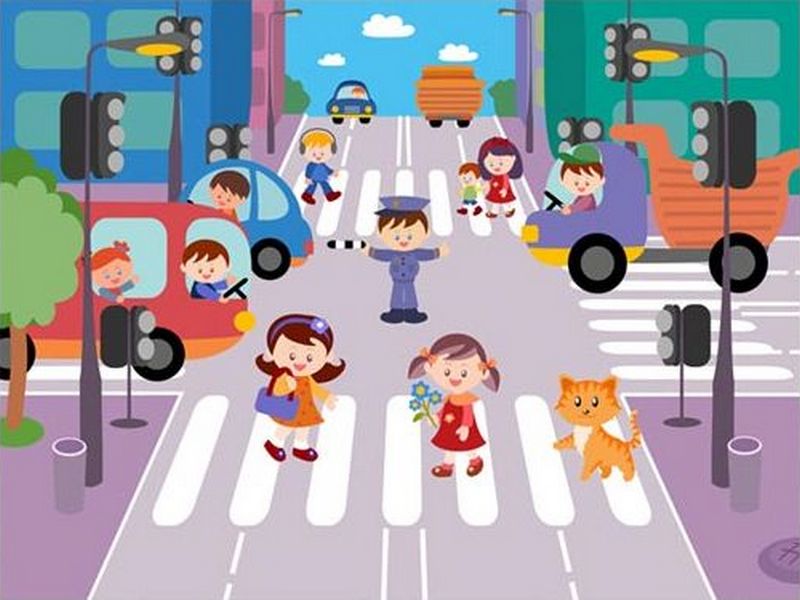 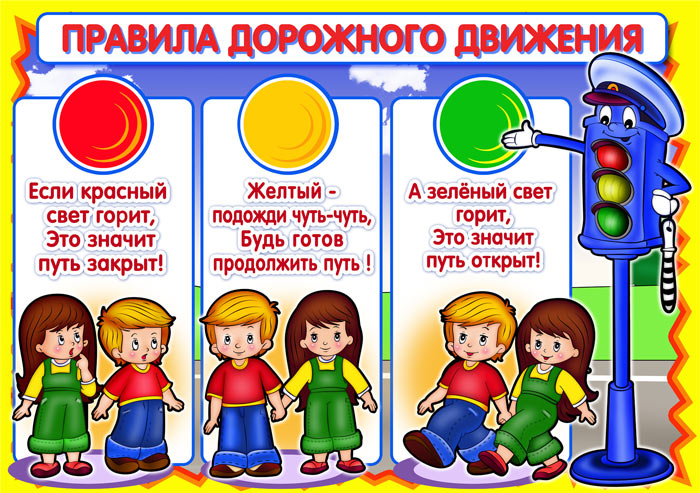 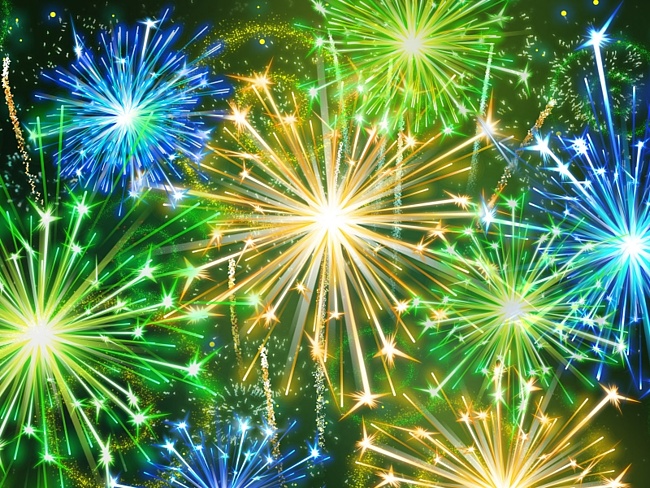